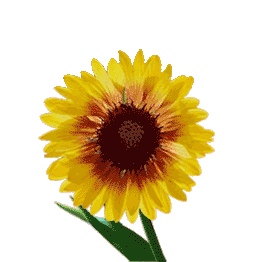 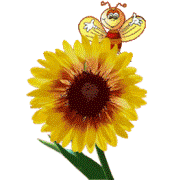 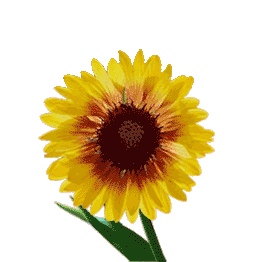 Разговор о правильном питании.Тема: самые полезные продукты
Учитель начальных классов
МОУ «Лицей № 50» г. Саратова
Ячменникова Е. К.
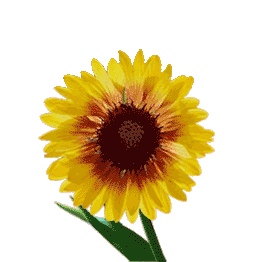 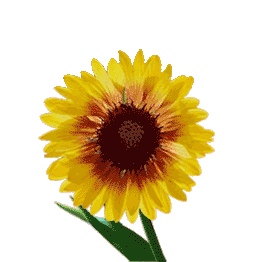 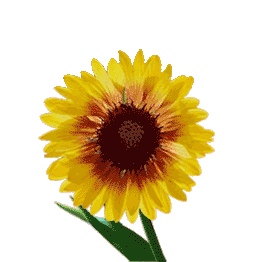 Я здоровье сберегу – 
Сам себе я помогу.
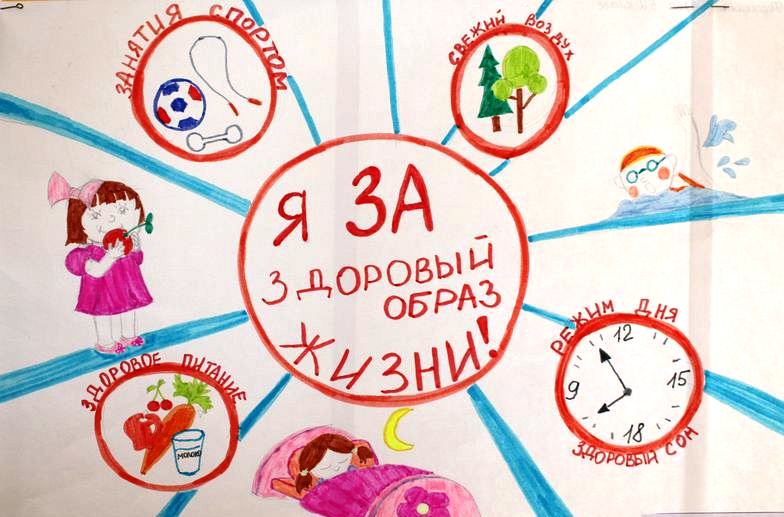 Наши гости
Катя – ученица 1 класс
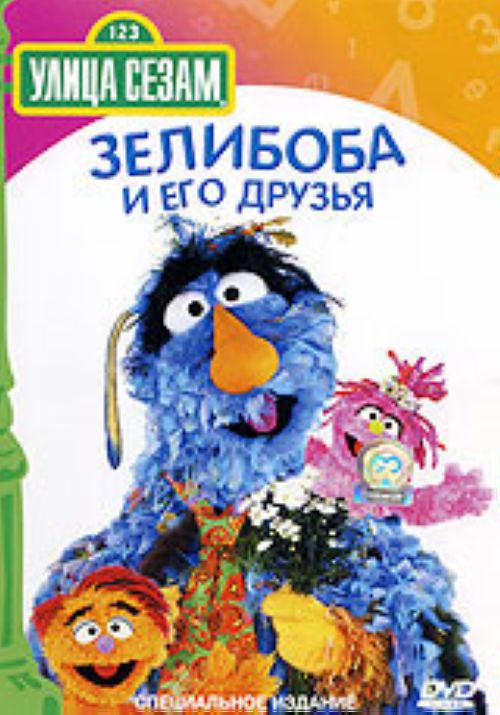 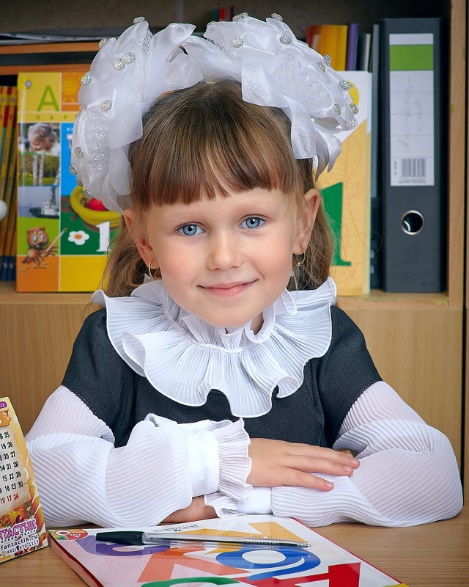 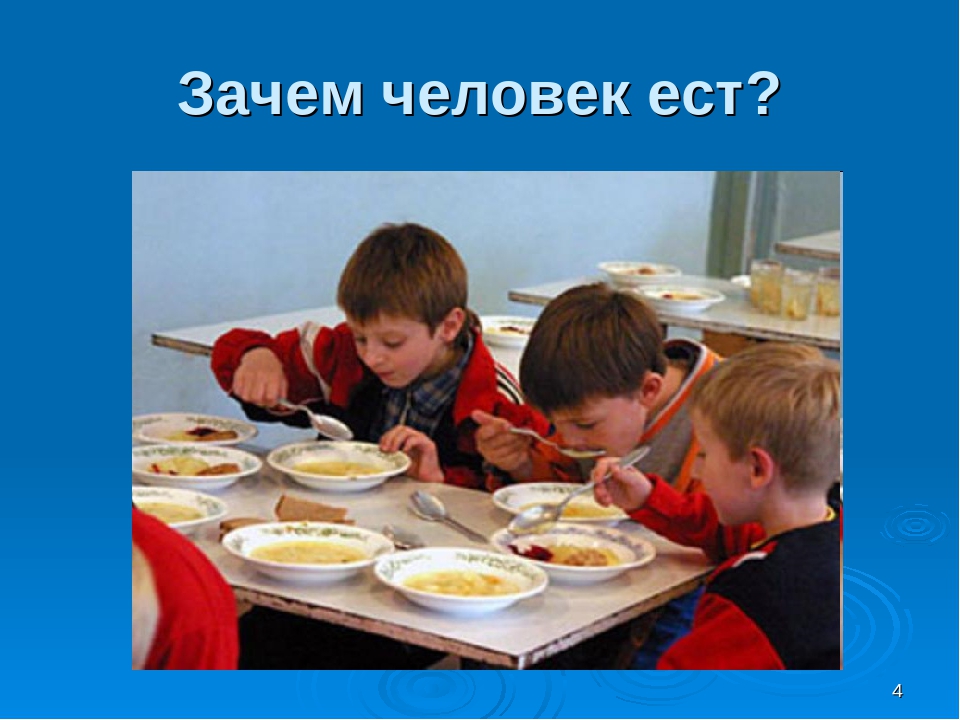 Сергей Михалков 
«Про девочку, которая плохо кушала»
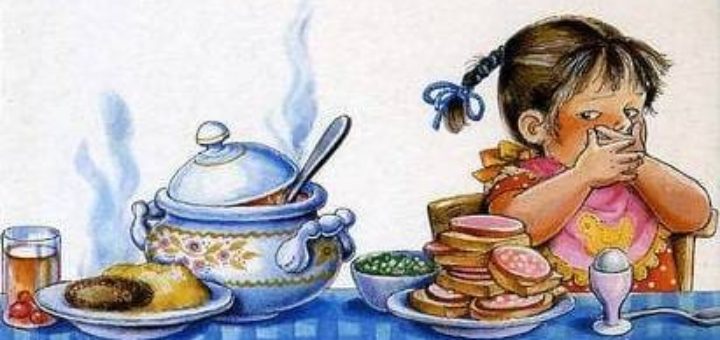 Совет доктора Здоровая Пища.
Если хочешь вырасти красивым, здоровым и сильным, надо есть только полезные продукты.
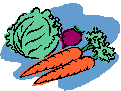 Вопросы наших друзей
А какие продукты
        полезные?
А я знаю. Это мороженое, конфеты, пирожное и всякие - всякие сладости.
Питание человека должно быть полноценным.
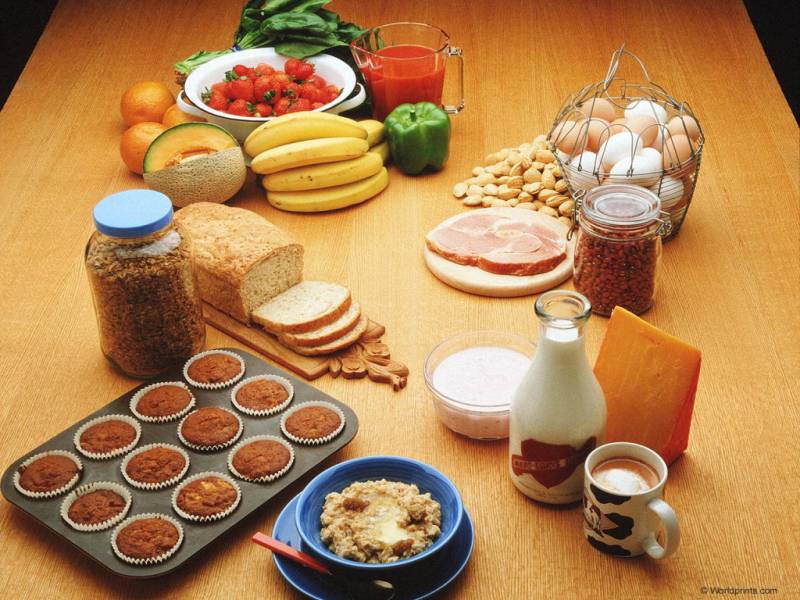 В пище должны содержаться полезные вещества: белки, жиры, углеводы, витамины и минеральные вещества.
Наиболее богаты белками: мясо, рыба, яйца и молочные продукты.
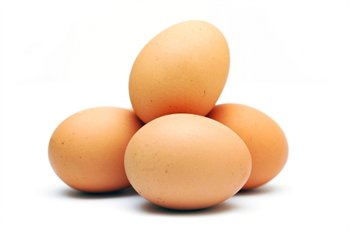 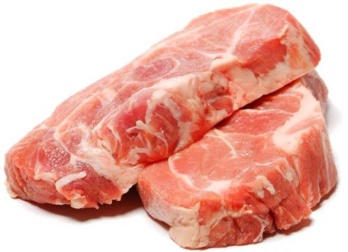 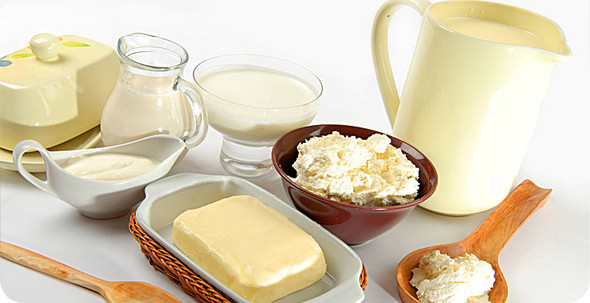 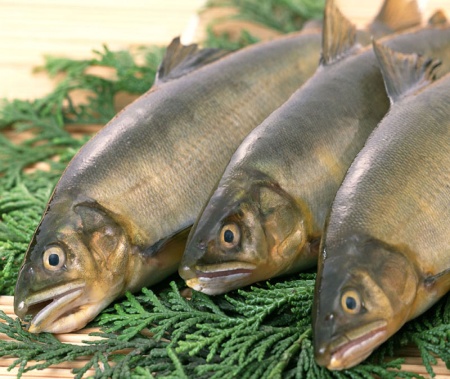 Человеку необходимы полноценные жиры – сливочное и растительное масло.
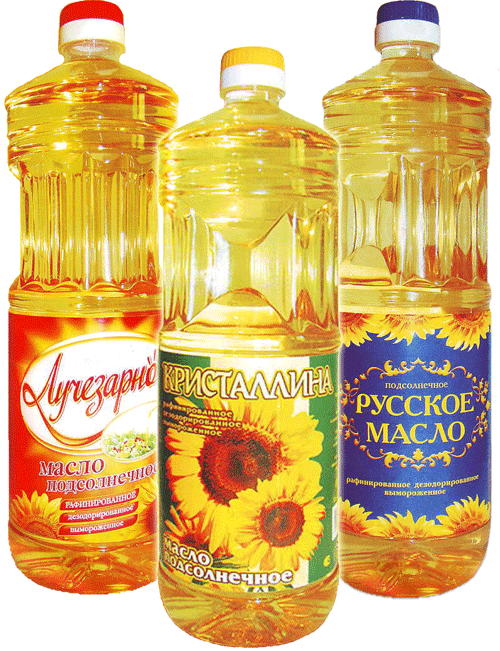 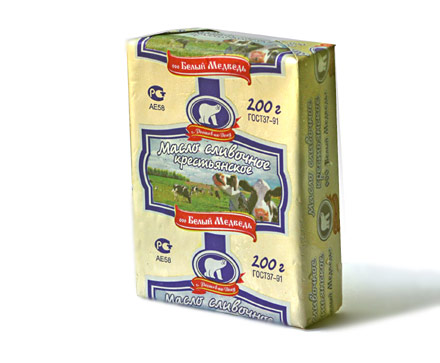 Продукты, богатые углеводами –  хлеб, крупы, сахар, овощи и фрукты.
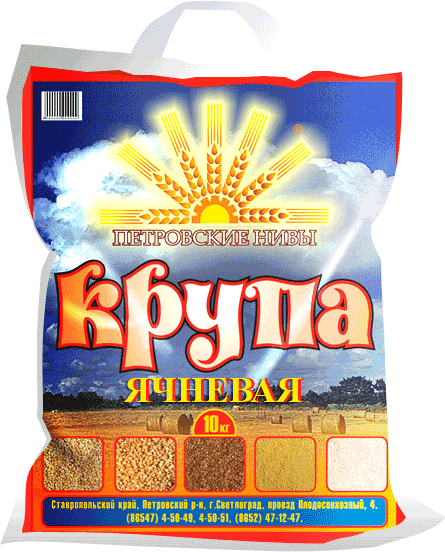 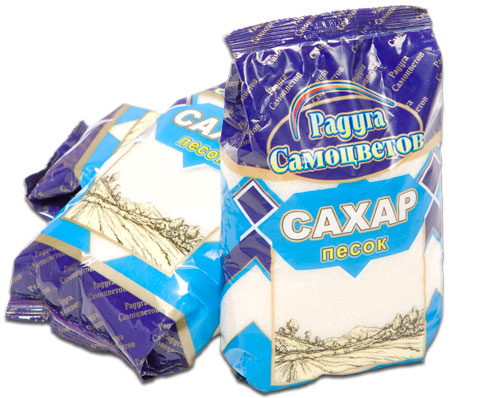 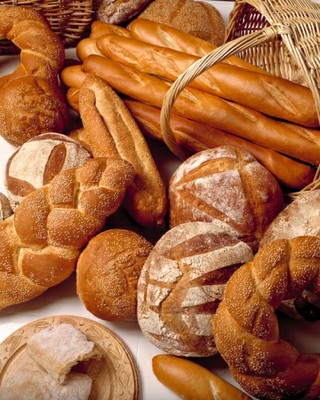 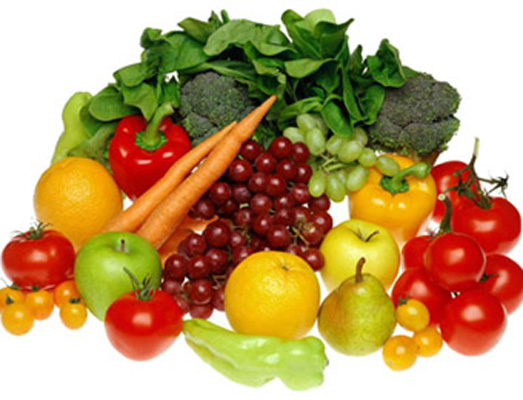 Витамины и минеральные вещества можно встретить в сливочном и растительном масле, яйцах, молоке и молочных продуктах, фруктах и овощах, а также в свежей зелени.
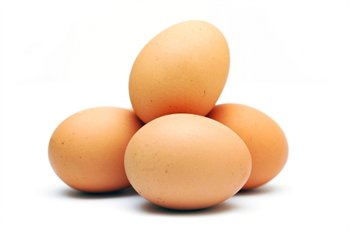 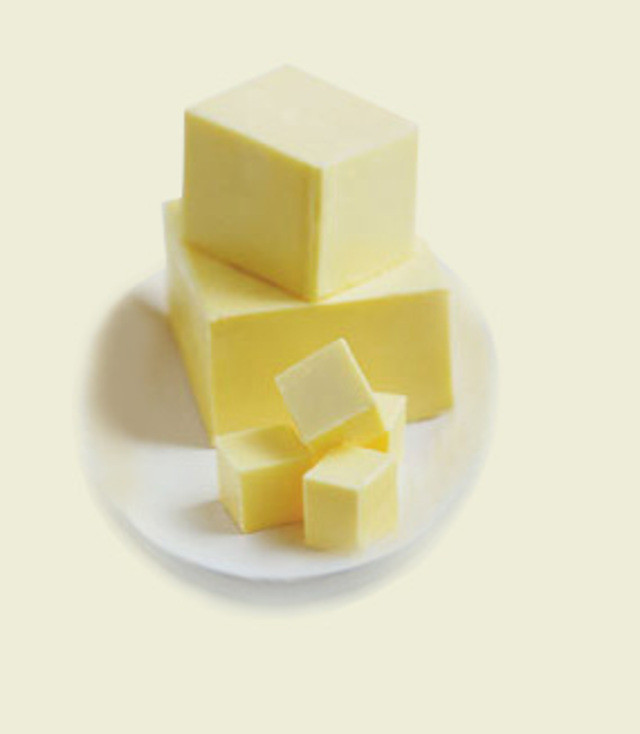 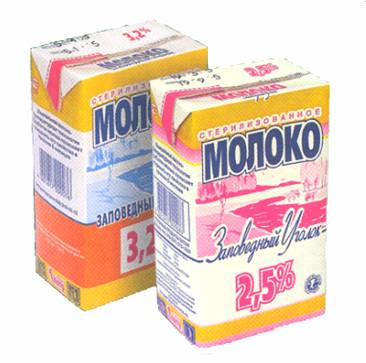 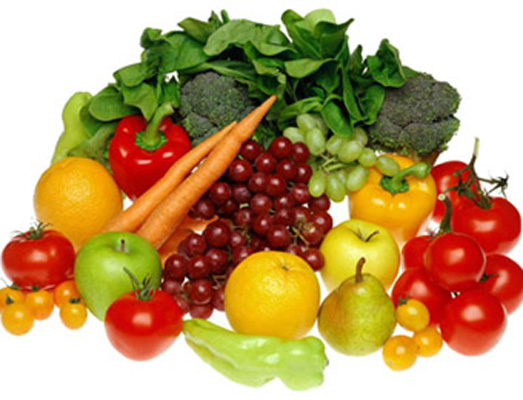 И это всё нужно есть каждый день?
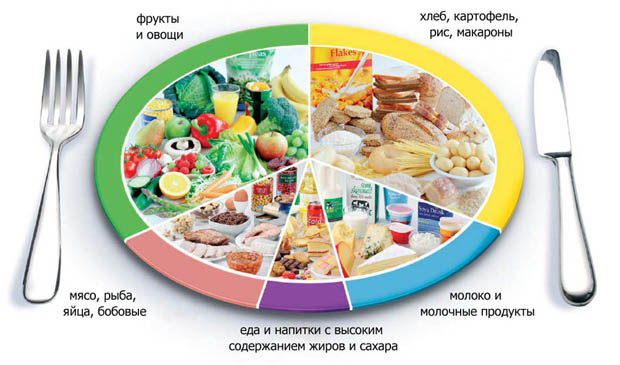 Пирамида здорового питания
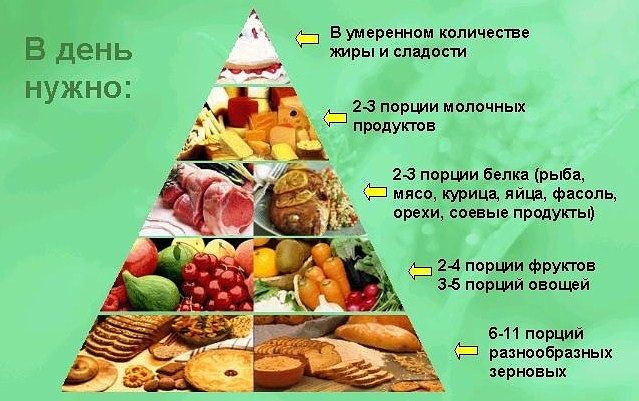 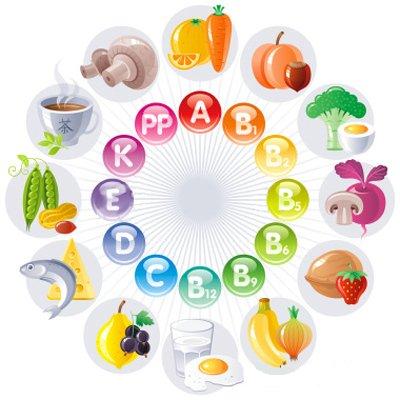 Светофор
Полезные продукты, которые можно  
                        есть каждый день или как можно
                        чаще: овощи и фрукты.
                       Продукты, которые можно есть
                       каждый день, не переедать: хлеб,
                       картофель, мясо, рыба, молоко.
                       Продукты, присутствующие на
                       столе изредка: жирные продукты и    
                        сладости.
Игра «Поезд»
Едет поезд необычный,
         Он большой и симпатичный.
          Нет вагонов, нет колёс,
          В нём продукты!...
           Поезд, стоп!
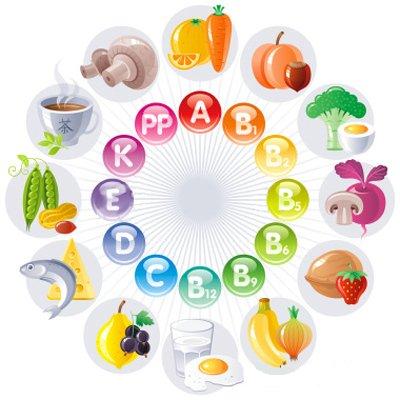 Наши друзья
Зелибоба
Катя
Я всё – таки не понял, какие продукты 
       неполезные?
А я знаю. Это чипсы, пепси, фанта,«сникерс»,
газированные напитки.
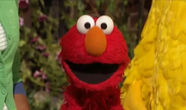 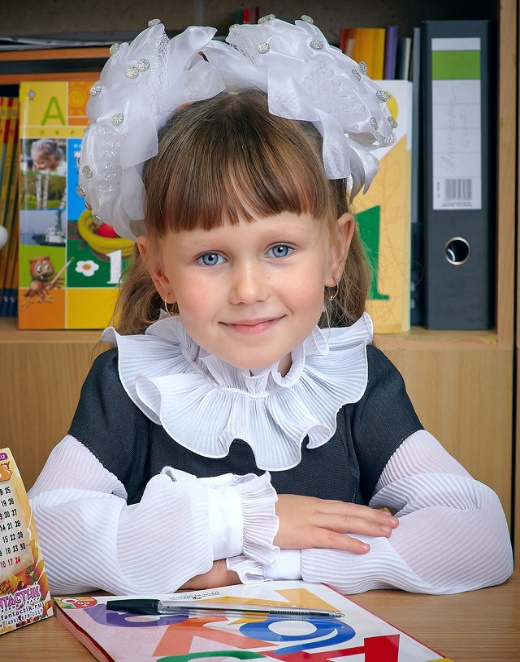 Продолжи сказку
Практическое задание.
Прежде чем за стол мне сесть,
                 я подумаю что съесть.
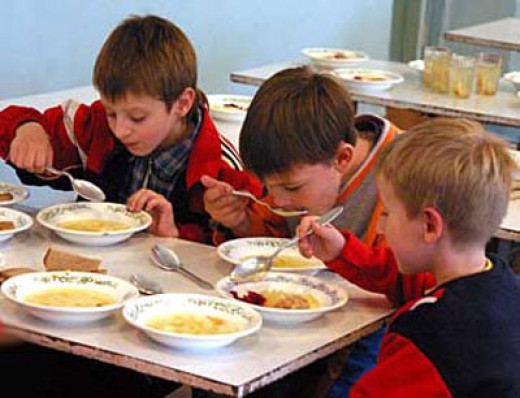 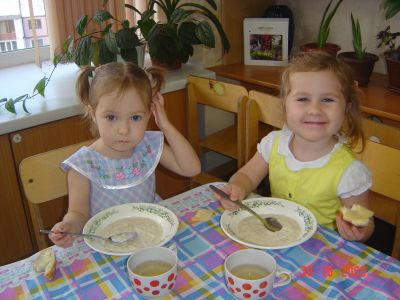 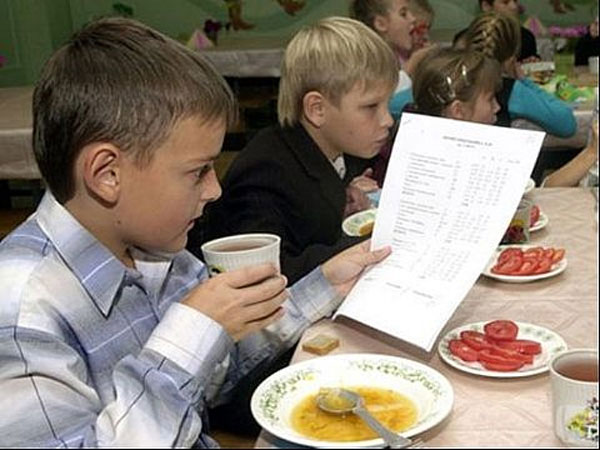 Итоги урока
- Какой  совет дал доктор Здоровая Пища?
- Какие продукты нужно есть каждый день?
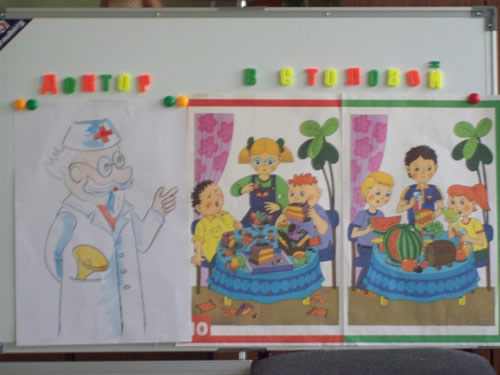 Советы доктора
Здоровая Пища
Главное – не переедайте. Ешьте в меру.
Тщательно пережёвывайте пищу.
Перед едой мойте руки с мылом.
Ешьте только полезные продукты.
Фрукты и овощи надо хорошо мыть.
Во время еды не разговаривайте.
Приятного аппетита!
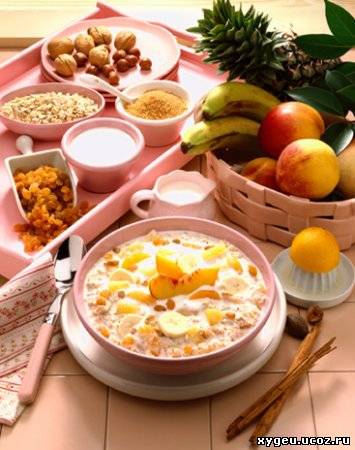